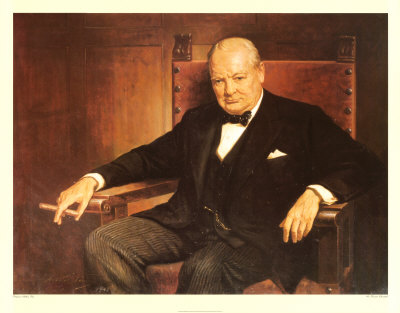 The Cold War Era
Chapter Seven
Liberalism Related To Foreign Policy
What Was 
The Cold War?
Read Pages 232– 233
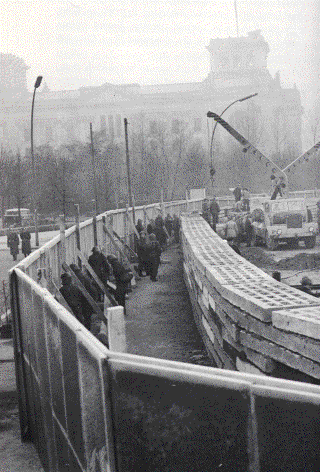 In terms of ideologies, what does a wall represent?
A wall can represent the physical and ideological barrier between two opposing sets of beliefs and values.  

In the case of the Cold War, the Berlin Wall was a physical manifestation of the ideological barrier between East and West, between communism and democracy/capitalism
Cold War: Preview
7:00
Write out the issue question for Chapter Seven from page 234
1:00
Churchill's ‘Iron Curtain’ Speech
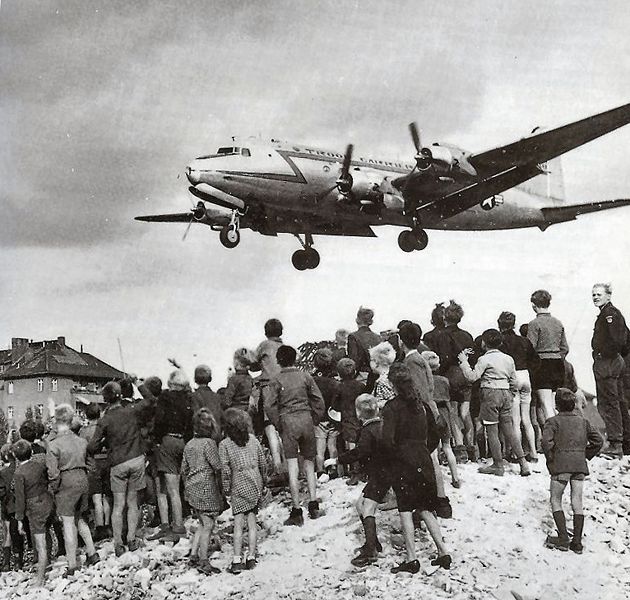 International Relations After The Second World War
Read Page 235


What was the nature of Stalin’s prediction?


Write out a complete description of:

The Cold War



Read pages 236 - 243 

When finished, complete the Pause and Reflect on page 243


Write out the following notes…
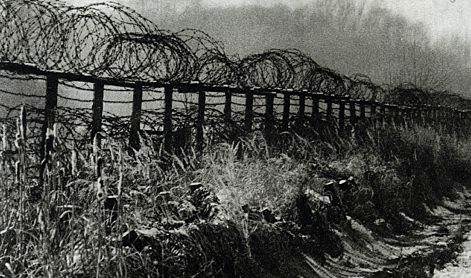 The Iron Curtain
Phrase coined by Churchill

Described the line in Europe between self-governing countries of the West and countries of the East controlled by the Soviet Union viewed differently

Americans viewed it is a barrier meant to contain those oppressed by communism

Soviets saw it as a protective measure, protecting them from capitalist influences and the potential expansion of fascism
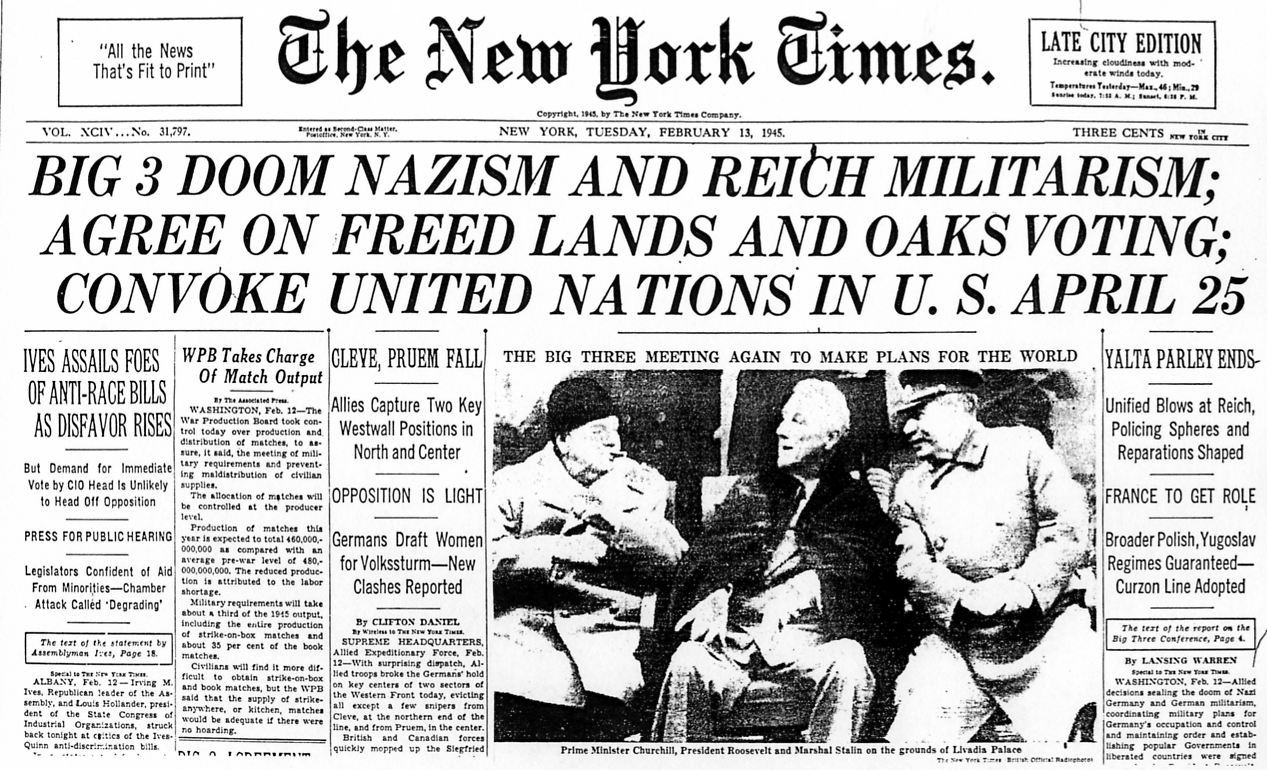 The End of WWII is Near…
The Yalta Accords
February 1945
The “Big Three” (Roosevelt, Stalin, and Churchill) met at Yalta to discuss remaining wartime actions and to determine the future of postwar Europe

Most basic (and important) task was to re-draw the map of Europe
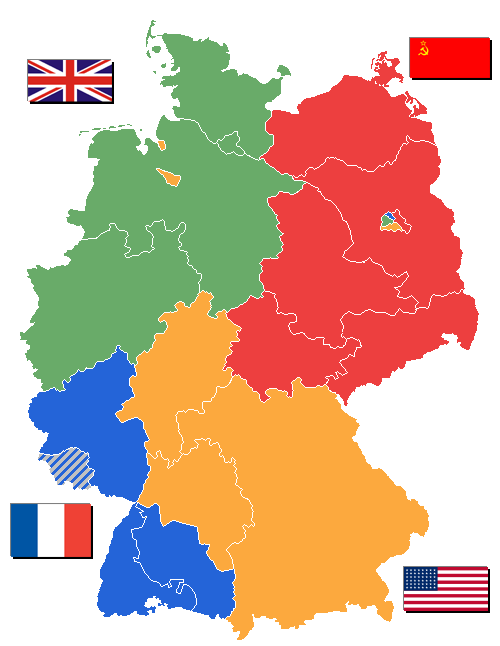 Occupation Zones of Germany
3:00
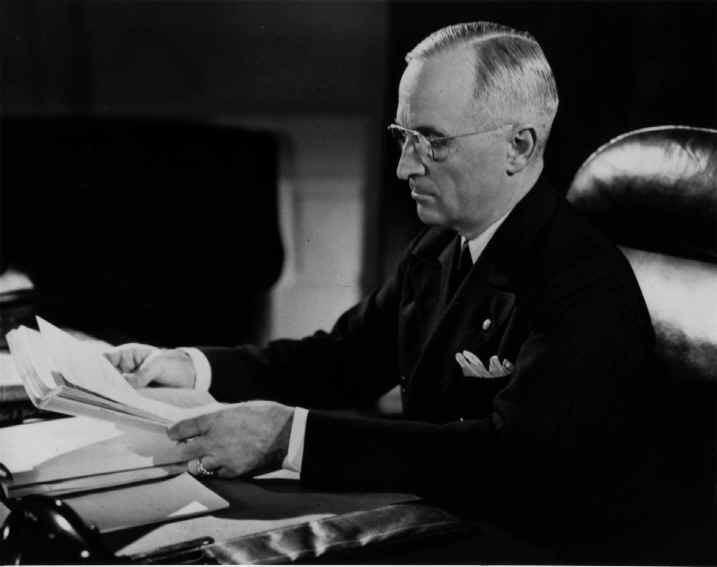 Containing Communism
Truman Doctrine (1947)
Aimed to contain the communist threat in Europe (stop it from spreading)

Sent military aid ($400 million) to Greece and Turkey to allow the authoritarian governments to win the civil war – not the communist guerillas
3:00
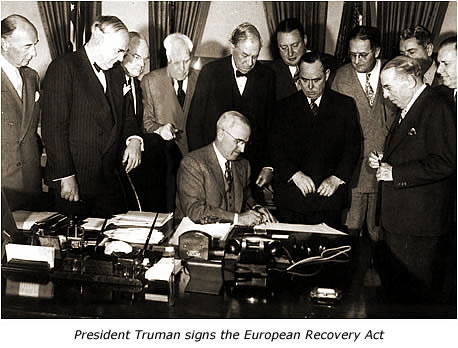 Marshall Plan (1947 – 1952)
US made reconstruction of Europe a priority

They believed that a prosperous Europe would find communism less attractive

Began a massive economic aid program for western Europe
3:00
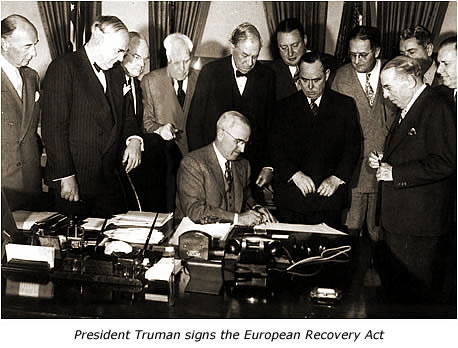 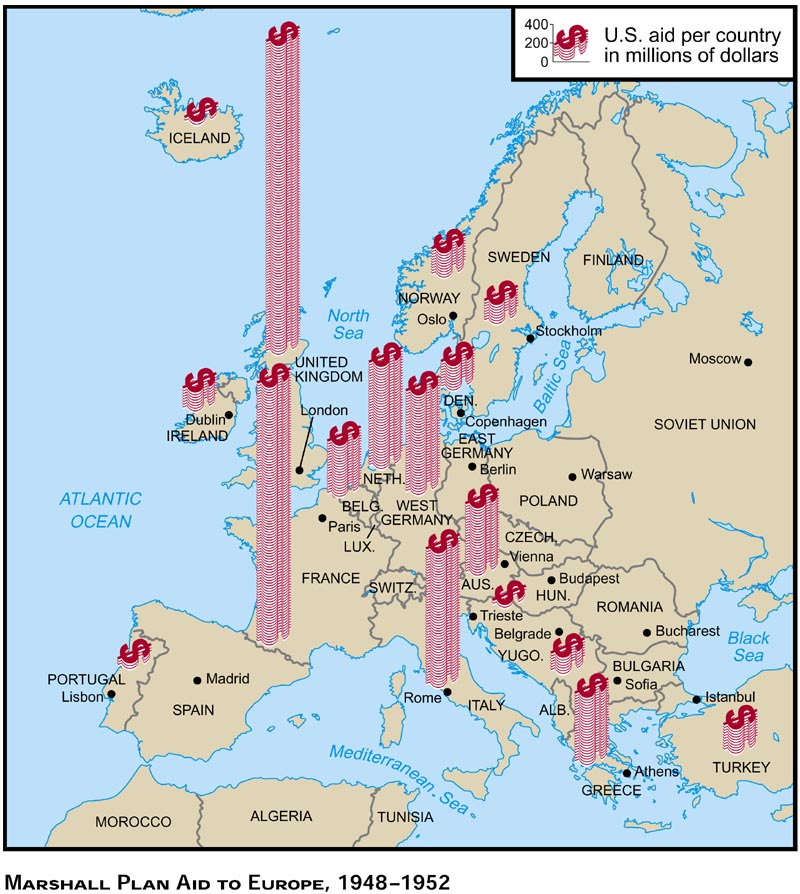 Review Figure 7-6 and its caption on page 243
Why did the Soviet Union (and its Eastern European allies) reject the Marshall Plan
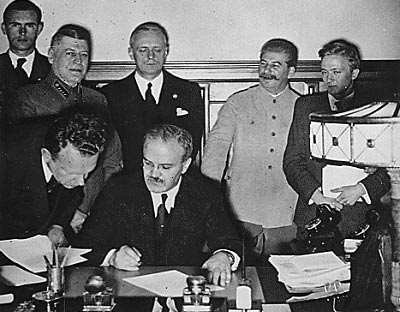 The Molotov Plan
Developed by the Soviets to counter the Marshall Plan

Involved trade agreements that helped consolidate the economics of Poland,
Czechoslovakia, East Germany, Hungary, Romania, Bulgaria

Helped solidify the Soviet presence in Europe
Read pages 244 – 248

Write out the following notes…
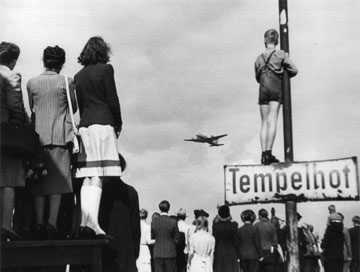 Berlin Airlift
Berlin, like Germany, was divided into four parts, even though Berlin was in the Soviet zone 
of Germany
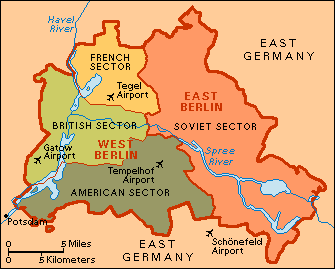 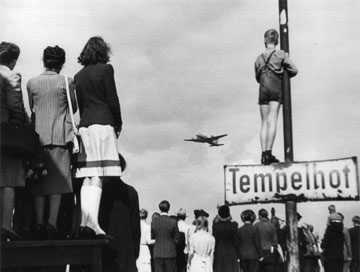 Berlin Airlift(Con’t)
The USSR allowed corridors through the occupation zone so that goods and people could 
move between the non-Soviet zones in Germany and Berlin

The US unified the American, British, and French zones wanted West Germany to have an 
anti-communist, democratic government

USSR viewed this as a threat

In June 1948, Soviet Union shut down the corridors

This trapped “West Berlin” behind the Iron Curtain

The Allies decided to fly in supplies to Berlin
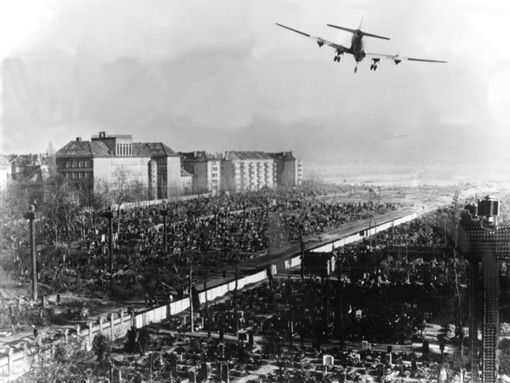 Berlin Airlift(Con’t)
The Berlin crisis introduced the idea of brinkmanship

Brinkmanship:
A tactic of meeting threat with threat until the world teetered on the edge of war

At first, Stalin did nothing figuring that the US would stop – which they didn’t

USSR contemplated shooting or sending tanks into Berlin but then the US flew 
B-29 bombers to Britain (the ones that had dropped A-bombs on Japan)

Stalin lifted the blockade (having lasted 300 days)

Berlin remained split – a symbol of the deep division between the two 
ideologies
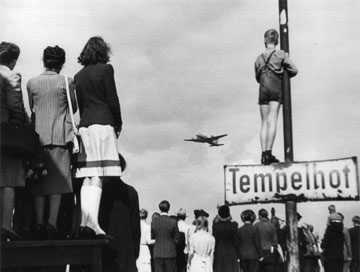 Berlin Airlift
45:00
Complete Handout:
International Relations after the Second World War
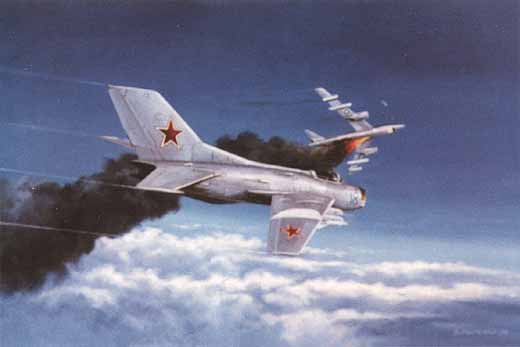 The Cold War Heats Up
Read pages 249 - 257
Write out the following notes…
Alignment vs. Non - Alignment
For security, many countries aligned themselves with either the US or the USSR

The US and USSR sometimes forced a country to choose a side by providing aid or influencing elections

Other countries chose a path of non-alignment – they chose a completely different ideology
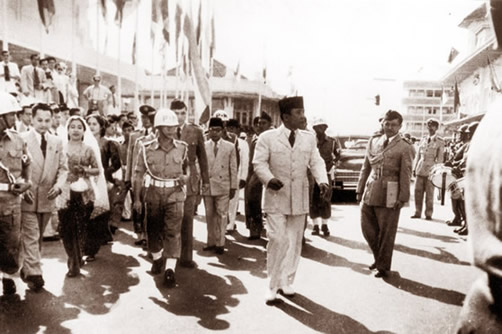 Bandung Conference
Beginning of the Non-Aligned Movement (NAM)

Representatives (from Africa and Asia) met to promote economic and cultural co operation 
and oppose the imperialist nature of the superpowers

Concept of the “Third World” emerged
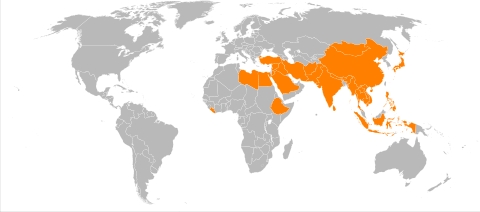 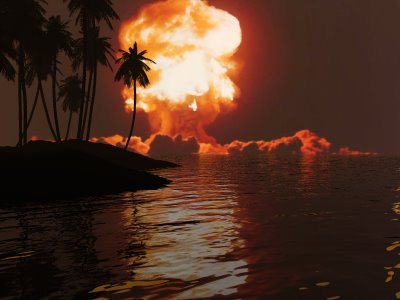 Deterrence
Involves the building up of one’s capacity to fight such that neither will fight because of the 
expected outcomes

Each country builds up its capacity for weapons to deter (prevent) the other side from 
attacking them

Mutually Assured Destruction (MAD) – won’t enter into direct conflict (hot war) because of the destruction to both sides that would occur
MAD
45:00
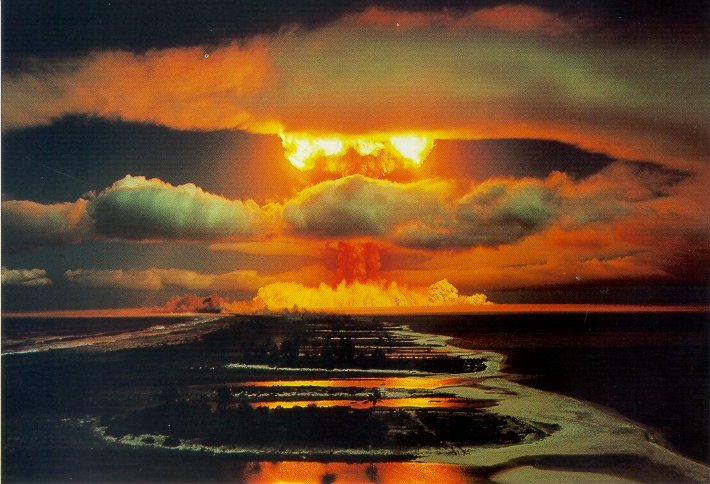 France’s Dissuasion Policy
Developed nuclear weapons independent of other countries

Didn’t build them against a specific enemy – rather, so no one would attack them 

France would deter another country from attacking them because of their immense capability to strike 
back with more force than the invading country
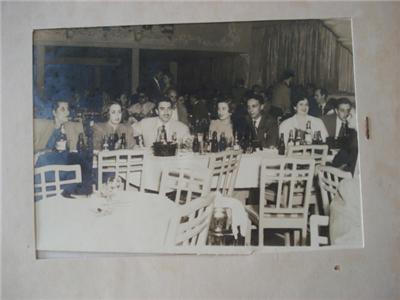 The Cuban Missile Crisis and Brinkmanship
Tensions continued to rise between the USA & USSR

Fulgencio Batista was a US supported dictator in Cuba

Batista was a corrupt, pro-capitalist military ruler whose goal was to turn Cuba into the
“Latin Las Vegas” 

The Cuban poor became restless – led the way for a socialist revolution
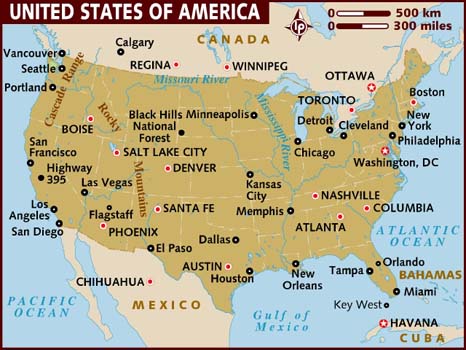 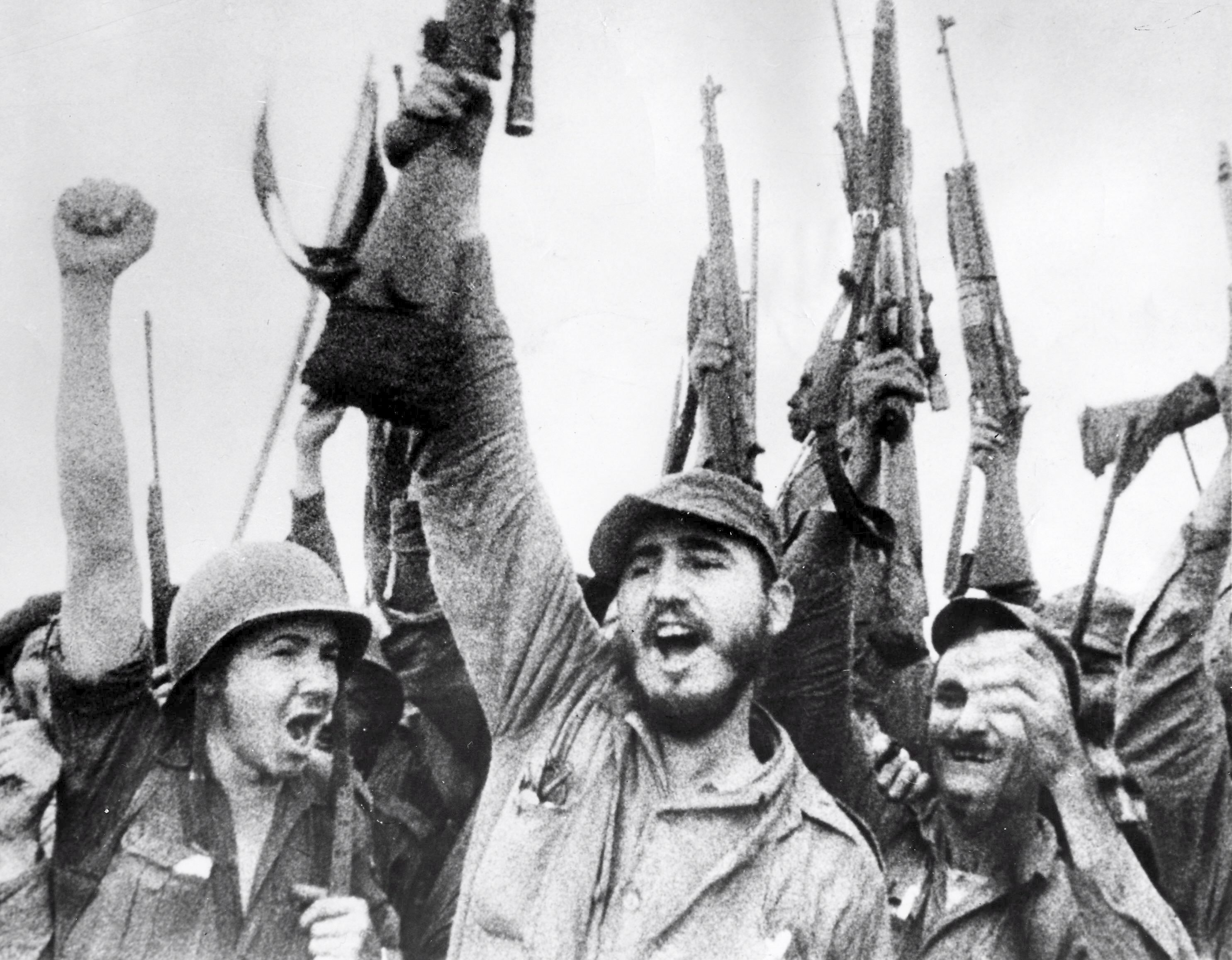 Castro Becomes Dictator of Cuba
USA controlled Cuba until 1959 when Fidel Castro seized power

Castro signed the First Agrarian Reform which broke up large landholdings, restricted 
foreign land ownership, and re – distributed land to those who worked it, cooperatives, 
and the state

Castro nationalized American – owned sugar industries and confiscated American 
casinos and resorts

USA responded with a trade embargo in 1962 against Cuba
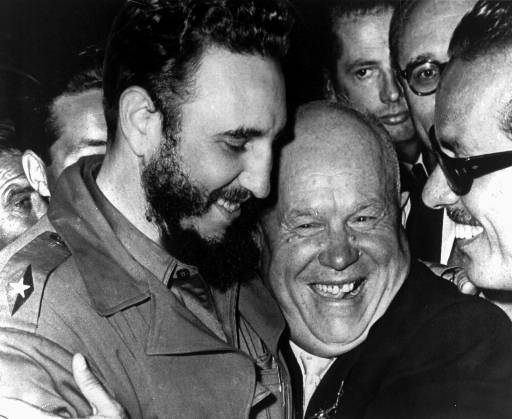 Bay of Pigs Invasion
US government tried to overthrow Castro

Trained and supplied Cubans who opposed Castro

On April 17, 1961, the US backed force, tried to land secretly in Cuba at the                      Bay of Pigs

Castro had heard about the invasion and was able to capture most of the invading 
force

Failed invasion heightened mistrust of the USA and solidified Cuba’s relationship with 
the Soviet Union
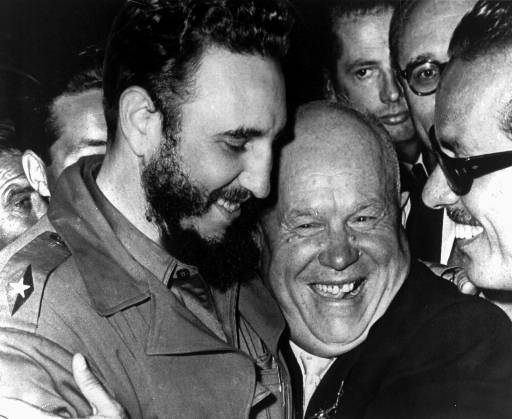 Tension Increases
Cuba became a Soviet ally because they were under threat from the Americans and facing 
economic crisis

USSR decided to ship nuclear missiles (secretly – the Americans were unaware) to Cuba 

Missiles in Cuba would give the USSR a new strategic advantage in the Cold War
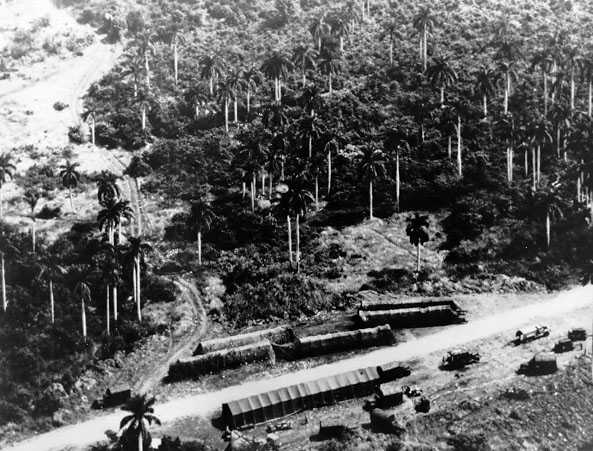 The Cuban Missile Crisis
October 1962 – an American surveillance plane photographed the missile sites under 
construction

US demanded the removal of the sites

USSR denied any knowledge of them

US circled the island with warships

Told the USSR that it would stop Soviet cargo from reaching Cuba

USSR replied that they would sink the warships to get cargo through

Both sides went on worldwide alert

Both sides edged closer to nuclear war, each refusing to back down
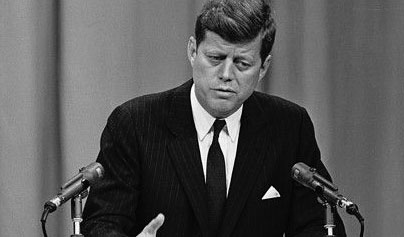 The Cuban Missile Crisis (Con’t)
October 27, 1962 – superpowers reached a deal

USSR agreed to remove missiles from Cuba

USA agreed to remove missiles from Turkey
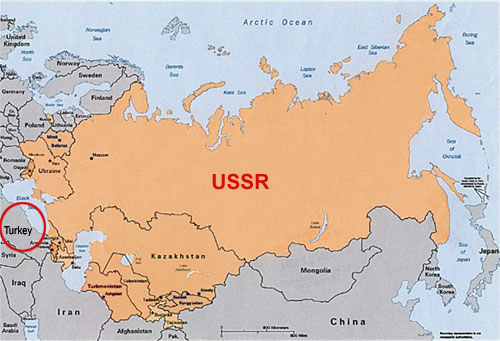 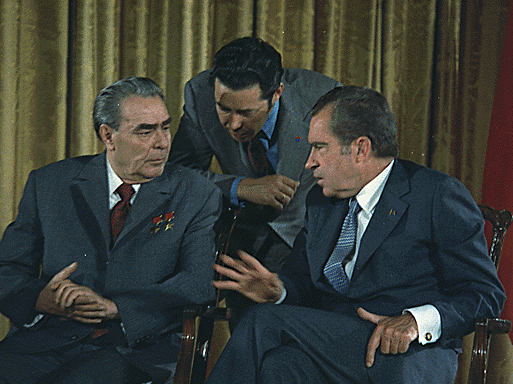 Détente
Cuban Missile Crisis marked a turning point in the war – took serious steps to reduce the 
threat of a nuclear clash

Détente – period of reduced tensions from the mid 1960’s to 1979
Cuban Missile Crisis
45:00
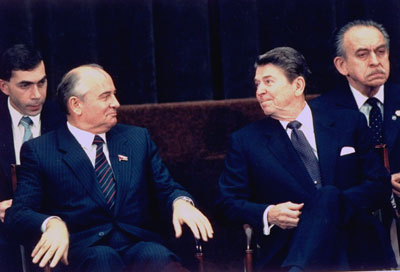 The Fall of the Soviet Union
Watch The Rise and Fall of the Soviet Union – Last 15 min

Complete the Handout: The Fall of the Soviet Union
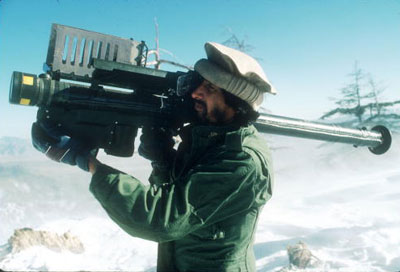 Proxy Wars
Read pages 258 - 260
Define, in your notebook, the phrases:

Proxy War

Liberation Movements
With a partner (or two), complete the following…

Under the four headings: 

Korea and Vietnam, Chile, Afghanistan and The Iran Contra Affair

Complete the What, Who, Where, When, Why of each of these proxy wars
Afghanistan
5:00
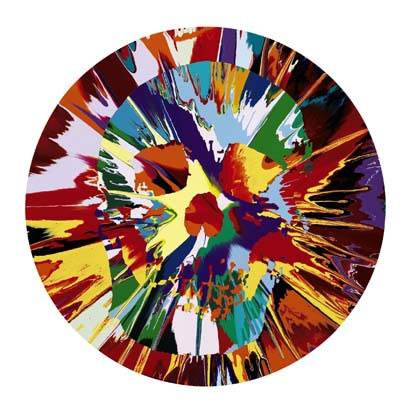 Cold War Hysteria
Read pages 261 - 267
The threat of nuclear war and the impact of government produced propaganda led to 
paranoia of citizens

Paranoia and fear was more pronounced for American citizens as they had not been 
impacted with war in their borders
Duck and Cover
(9:00)
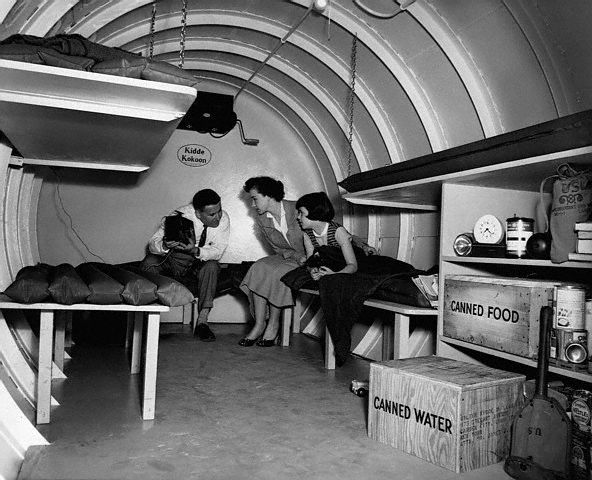 Fallout Shelters
Built around the world but extensively in the US

Would protect people from radiation in the event of nuclear attacks

Canadian government built a bunker to protect Canadian citizens

Known as the Diefenbunker after PM Diefenbaker
Lets Face It!
(14:00)
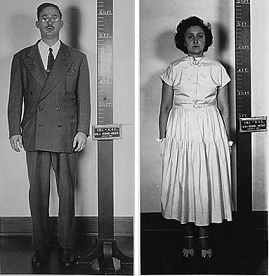 Espionage
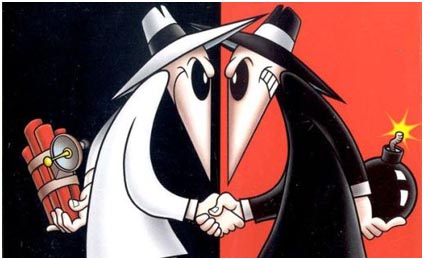 Key tool that helped both superpowers

Alerted Americans to the presence of missiles being installed on Cuban soil

When espionage was made public, led to increased paranoia and mistrust

Argued that espionage helped keep the world away from nuclear war and direct contact
Julius and Ethel Rosenberg
Tried and convicted of espionage against the American government for delivering
 secret information to the Soviets about American military weaponry

This trial fueled further investigations into “anti-American activities”
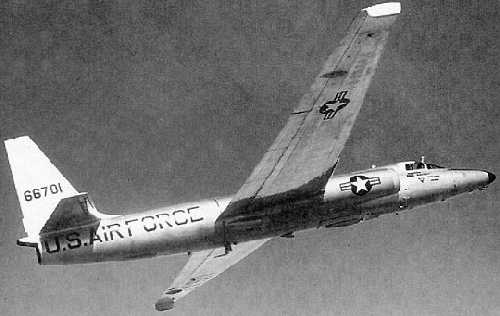 1960 U-2 Incident
With permission from Pakistan, the US set up intelligence stations that they flew 
surveillance missions over Soviet territory

May 1, 1960 American spy plane flew over Soviet Union taking pictures and measuring 
output of uranium producing  plants

Soviets were aware of American surveillance and when they saw the spy plane, it was ordered to 
be shot down

Americans initially said that a weather research aircraft had gone off course and was missing

Soviets reported that an American spy had been captured Americans were caught in a lie

Soviet / American relations were worse than ever
1:00
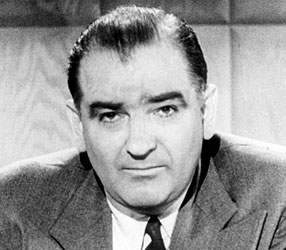 McCarthyism
Red scare – intense fear of communism

Anyone perceived as sympathetic towards communism or Soviets faced a severe backlash

McCarthy (Republican Senator) states that he had a list of individuals working in 
government that were supporters of communism

Was formally reprimanded in 1954 for his unfounded accusations
Anti-Communist Cartoon (1948)
He May Be  A Communist (1950’s)
3:00
10:00
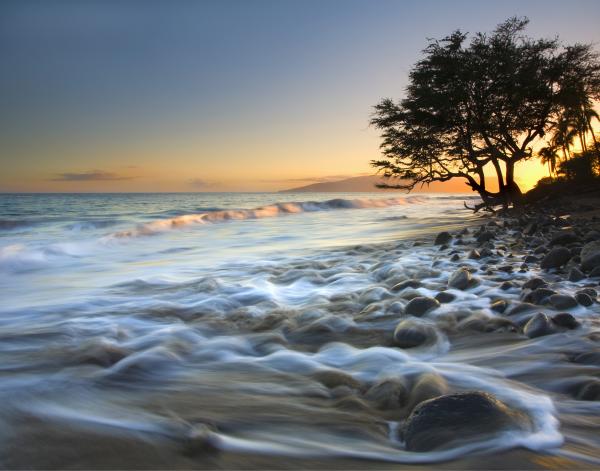 Economic Liberalism Since the Second World War:The Ebb and Flow
Before you read pages 214 – 222…
Take a look at the world’s worst economics teacher…
Now, read pages 214 – 222…

Completing the handout, Economic Liberalism Since the Second World War as you read
Write out the following notes…
The Postwar Economy in Canada
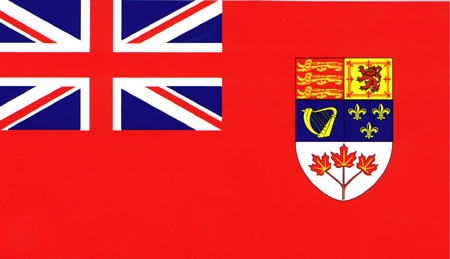 Like in Britain, following the Second World War, the Canadian government strengthened 
or created social programs

Universal Health Care

Canada Pension Plan

Canadian Radio and Television Commission (CRTC) –
oversees all aspects of broadcasting in Canada
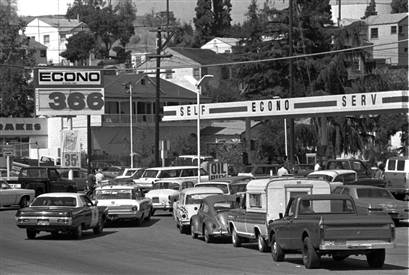 Economic Crises of the 1970s
1971 – US withdrew from Bretton Woods Agreement 
(set the exchange rates of currencies of industrialized nations after WW1)

1973 – Egypt and Syria attacked Israel 

Because the US and Western Europe had supported Israel, OPEC imposed a 5 month trade 
embargo causing oil prices to skyrocket

Goods became more expensive causing the economy to slow down

When a recession and high inflation occur at the same time, it is called stagflation

Stagflation also affected Britain drastically as they had to borrow $3.9 billion US from the International Monetary Fund

Costs of social programs were increasing due to inflation but tax revenue was decreasing due to the economic slowdown

Led to a shift in economic thinking
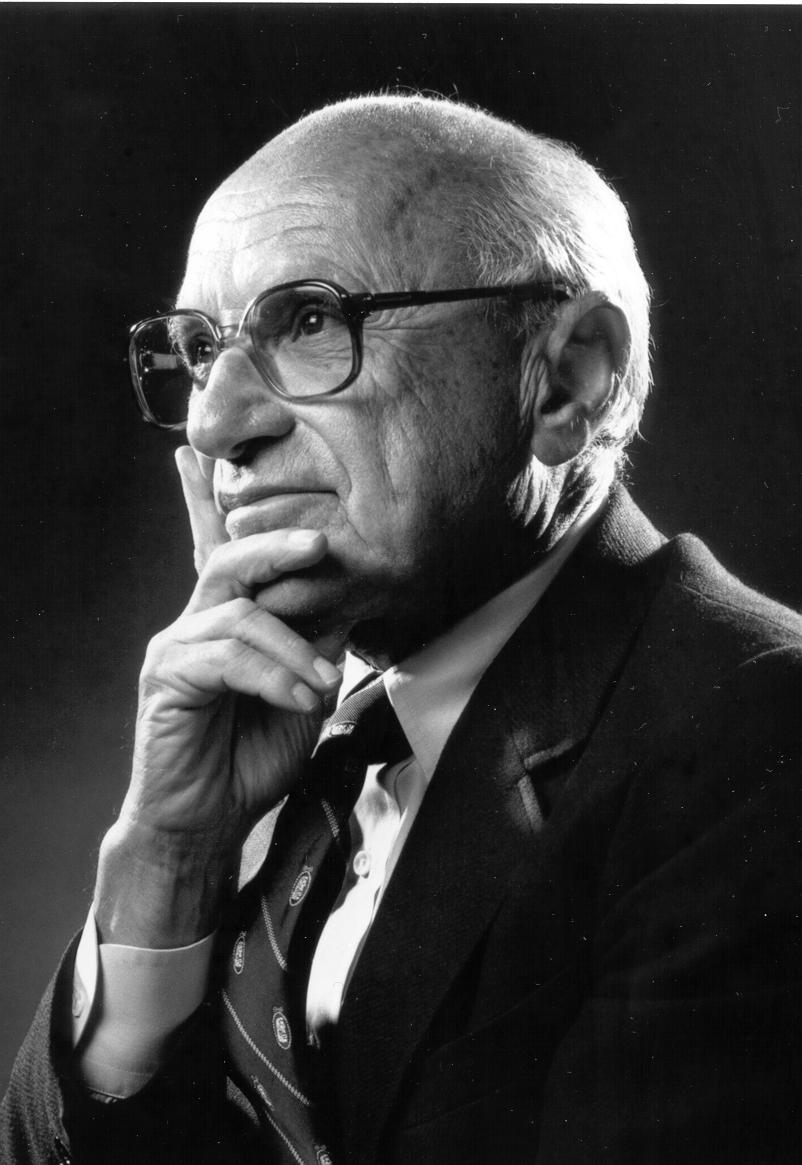 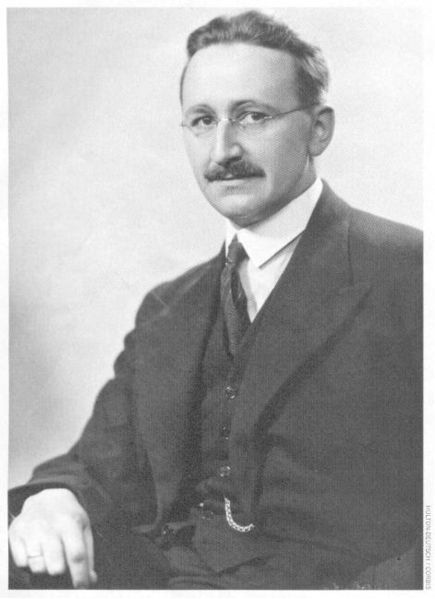 Monetarism: Friedman and Hayek
Economic thinking swings like a pendulum from interventionism and laissez-faire

Monetarist theory says that control of a country’s money supply is the best means to 
encourage growth and limit unemployment and inflation

Controlled through the regulation of interest rates

Also known as supply-side economics
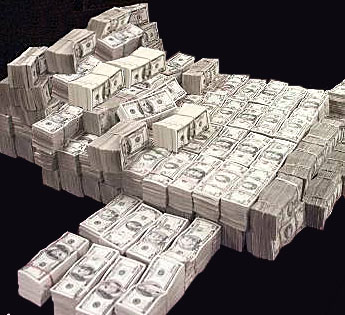 What is Monetarism?
Decrease government intervention and spending in the economy

Downsize the public sector by privatizing and deregulating government owned business and 
service/programs

Decrease taxes and lower interest rates

Control the amount of money in supply

Keep some unemployment to keep wages low (helps business grow with increased profits)

Keep government small
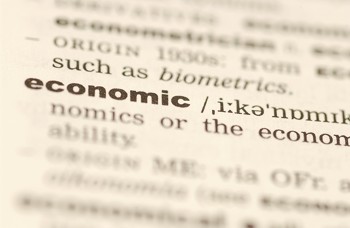 Who Supports Supply-Side Economics?
Support began in the 1980s

USA – Ronald Reagan, George W. Bush

Britain – Margaret Thatcher

Canada – Brian Mulroney, Stephen Harper

Alberta – Ralph Klein, Ed Stelmach
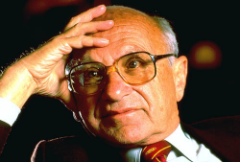 Milton Friedman
Classical economist

Key thinker for monetarism

Believed that inflation was caused by a supply of excess money produced by central banks

Felt that the amount of money issued by the central bank should be linked to economic 
indicators like rate of inflation

Against the welfare state (social safety nets via government intervention) as it requires 
excessive spending and large government
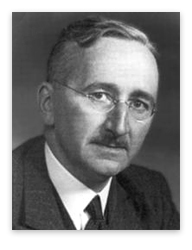 Friedrich Hayek
Critic of collectivist theory

Believed that excessive government control of economic aspects would lead to government 
interfering in all aspects of life

Thought that central planners would never have enough information to make appropriate 
decisions about demand
Let Hayek and Keynes work it out for you…
Confused?
Boom and Bust
7:30
Review Handout: The Creation of the Modern Economy
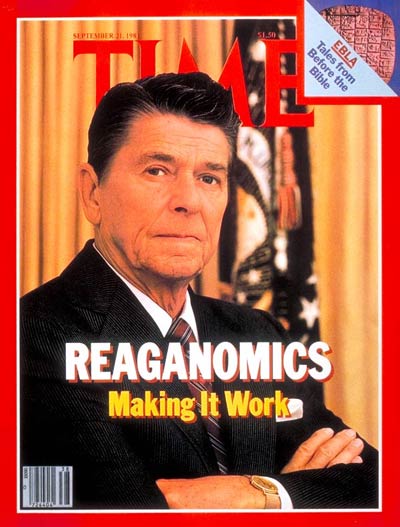 Reaganomics
Became president at a time of high unemployment and high inflation

His response included reduced income and business taxes, reduced controls on business, 
increased government spending on military

Known as trickle-down economics

Believed that increased private investment and government defense spending would trickle 
down the economy to the working class
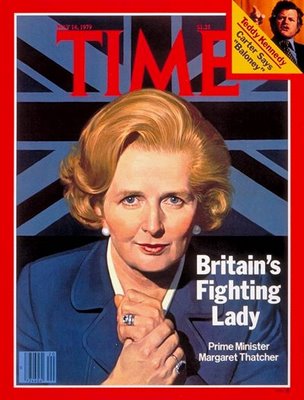 Thatcherism
Tried to reduce government involvement in the economy

Wanted to increase economic freedom and entrepreneurship

Privatized many utility companies

Took a hard line with labour unions
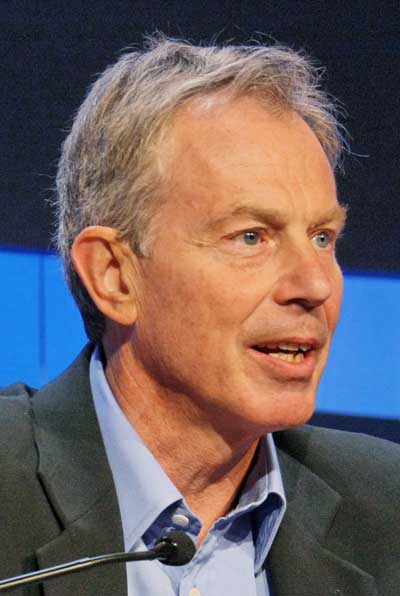 Blair’s Third Way
Tony Blair’s 1997 political platform was seen as a shift to more moderation that would adopt some Thatcherite and free-market policies, while maintaining some social programs

It would be a compromise between the Keynesian economics of the postwar  period and the more recent monetarism

It was an attempt to balance the individualist values of monetarism with the collectivist values of social justice
Complete:  Reaganomics – Supply-side Economics in Practice News Articles Questions
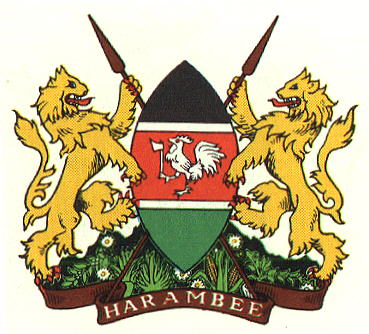 Balancing Laissez-Faire Economics and Socialist Interventionism
Using the handout provided, read pages 222-227 and complete the chart as required
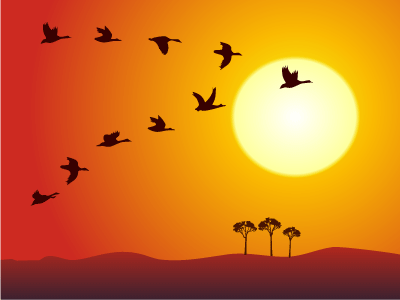 Contemporary Challenges to Liberalism
Chapter Eight
Read Pages 272– 273
How much do we want or need the government to be involved in our lives, and how much freedom are we willing to give up in exchange for security?

Possibly…
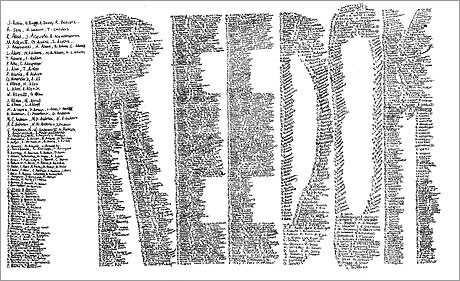 They should be virtually invisible, except in times of crisis.

They should have no right to limit my freedom with respect to my personal life.

Government is responsible for providing security for all citizens with respect to our public lives.
Write out the issue question for Chapter Eight from page 273
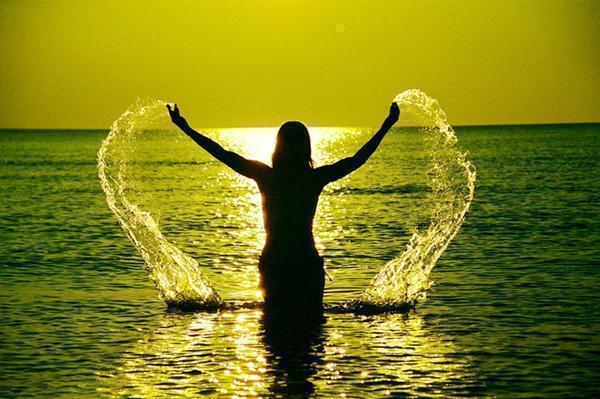 Classical Liberalism and Modern Liberalism
Read Pages 274– 279
Complete questions 1, 2(a) and 2(b) from Explore the Issues on page 279
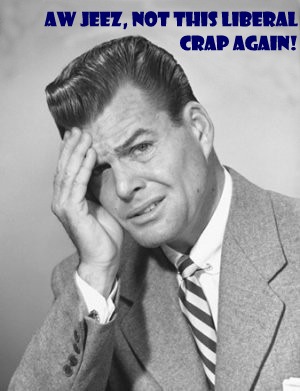 Use the handout: Positive and Negative Liberty to help you
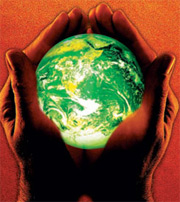 Liberalism Evolves
Read Pages 280 – 296
With a partner, complete question 1 from Explore the Issues on page 296
Also, using the pages above, complete the handout: Examining Alternative Ideologies
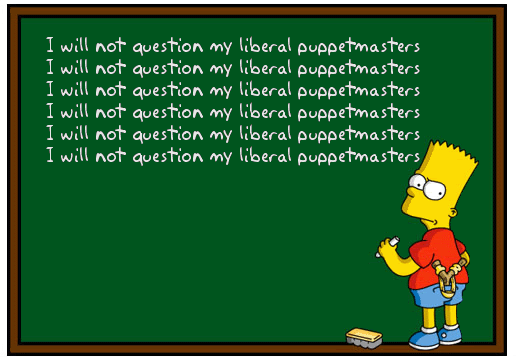 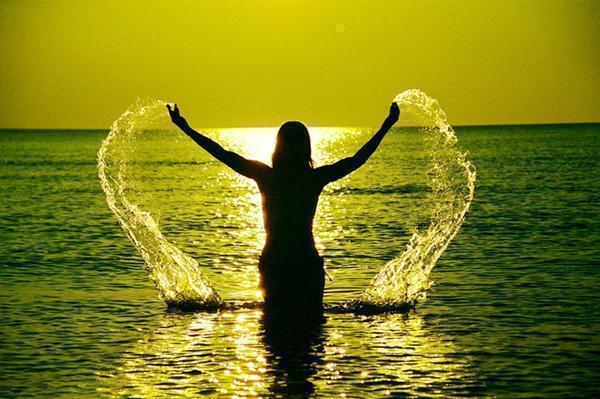 Classical Liberalism and Modern Liberalism
Complete questions 1, 2(a) and 2(b) from Explore the Issues on page 279
1 (a) – Answers  may include…
Classical Liberal:
Modern Liberal:
Laissez-faire government

Government  should act to protect

 Individuals rights, freedoms and property

 Economic freedom

 Range of individual value

 Equality of opportunity
Hands-on role for government

Government should establish programs to help

 Disadvantaged individuals

 Redistribution of wealth

 Individuals valued equally

 Equality of outcome
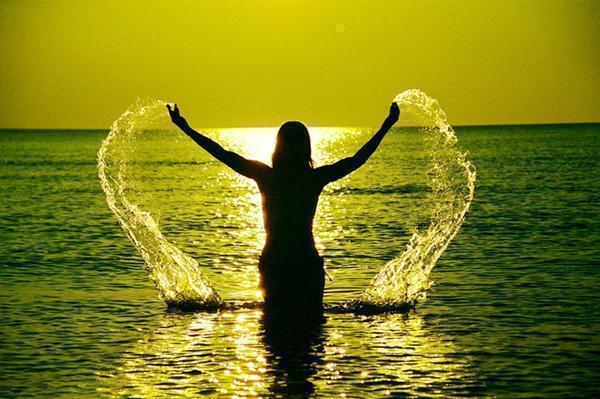 Classical Liberalism and Modern Liberalism
Page 279
1 (b) – Answers  may include…
Classical Liberal (Negative Freedom):
Modern Liberal (Positive Freedom):
Freedom from want, freedom from prejudice

Freedom from religious persecution

Freedom from discrimination
Freedom of thought, belief, opinion, and expression (freedom of the press)

Freedom of the press

Freedom of conscience and religion
Page 279
2 (a-b) 
Compare how a classical liberal vs. a modern liberal would react to a…

Family losing their home in a hurricane…

A ‘low-income’ individual not being able to afford university…
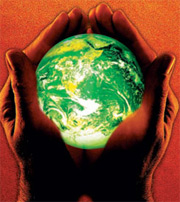 Liberalism Evolves
Question 1 - page 296
Challenges to modern liberalism may include:

Who decides what is progress?  Is progress always desirable?  (environmentalism)

What obligation do people have to others?  (environmentalism, security, rule of law, property)

What actions take precedence: economic growth or environmental protection (environmentalism)

Does individual self-interest take precedent over group rights? (neo-conservatism)

What role does patriotism play in liberal ideology? (neo-conservatism)

To what extent should government intervention be allowed? (neo-conservatism)

Into what areas of life is government intervention acceptable (neo-conservatism)

Are freedoms granted to all people even if they do not support liberal practices in their cultures?  (religion)

Raises questions about the integration of church and state (religion)
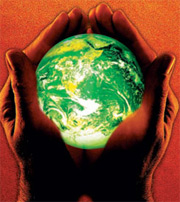 Handout: Examining Alternative Ideologies
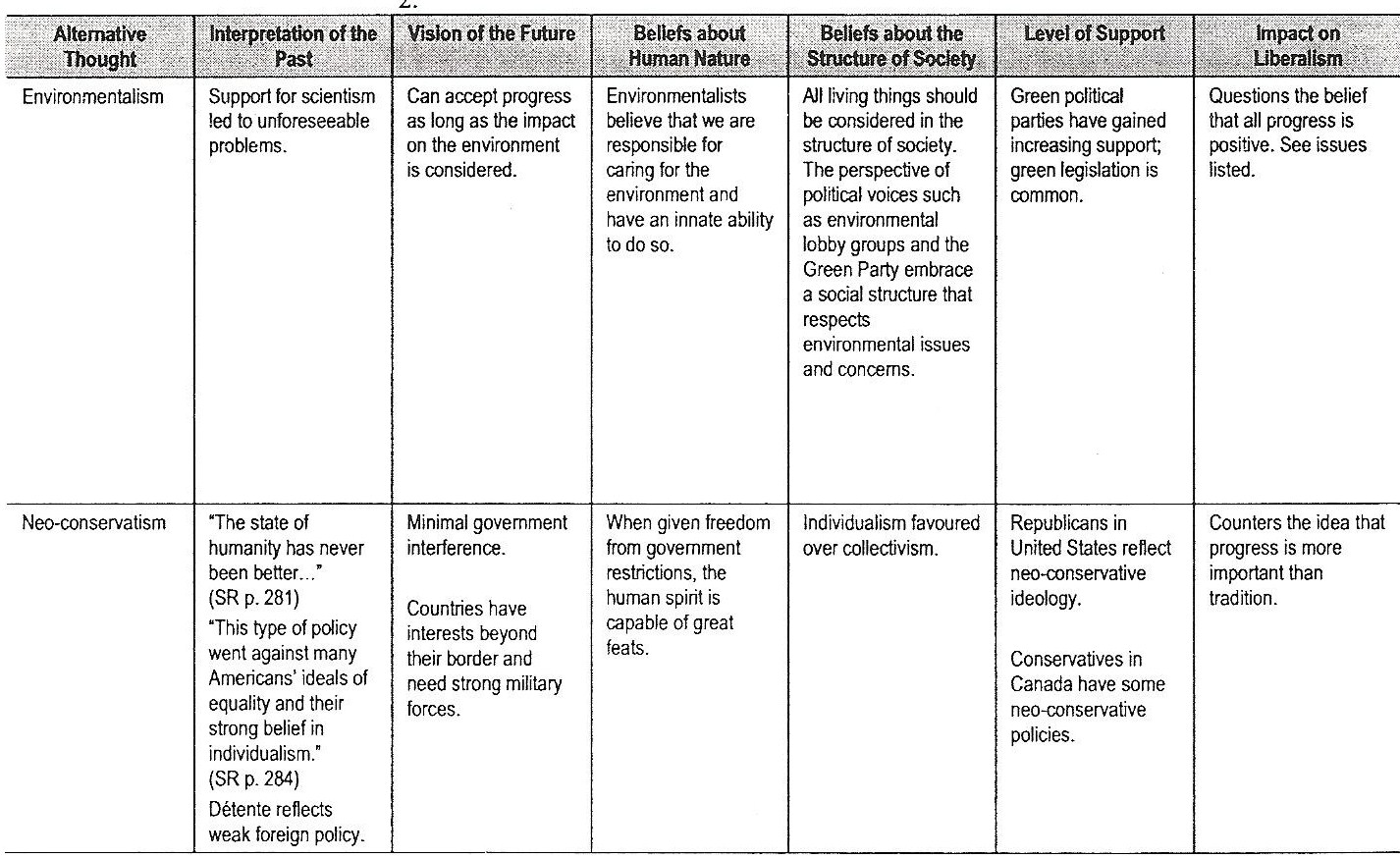 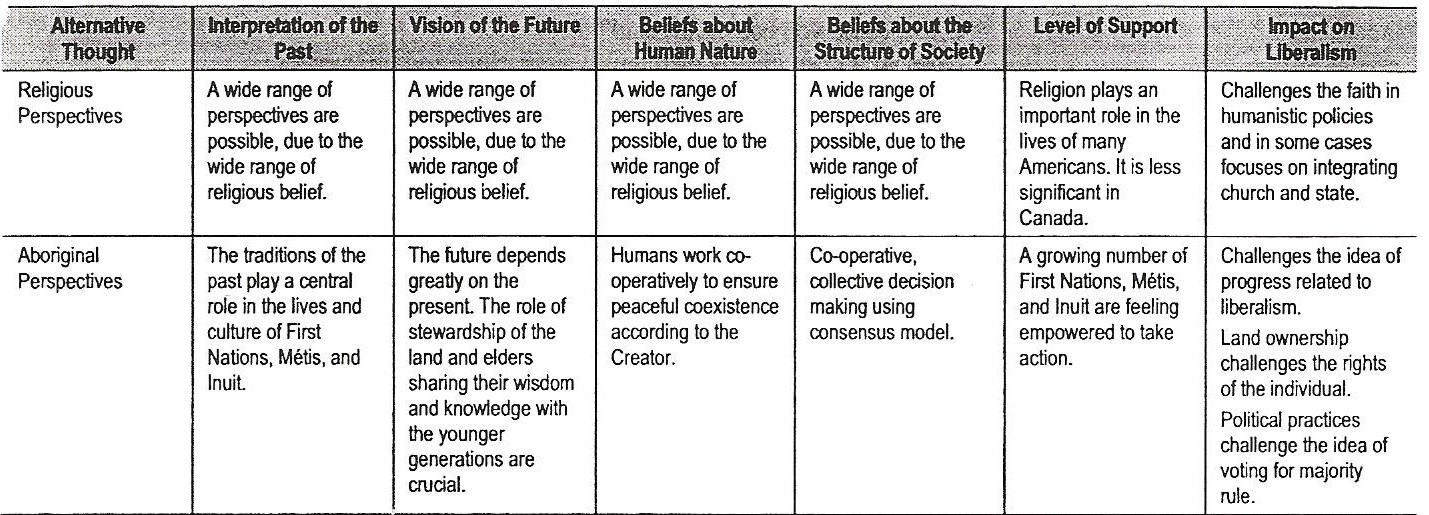 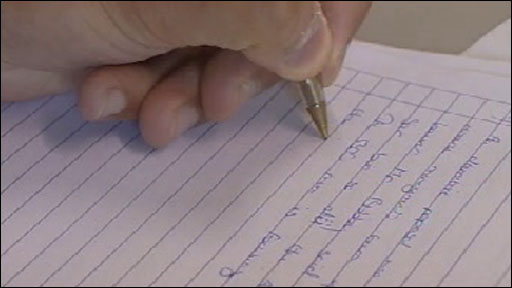 Cold War, Modern Challenges and Responses to Liberalism

Chapter’s 6*, 7 and 8 Exam



Consists of:

50 M.C. Questions

(*Only pages 214-227 of chapter six)
inflation
An increase in the general price level of products, the cost of labour and interest rates
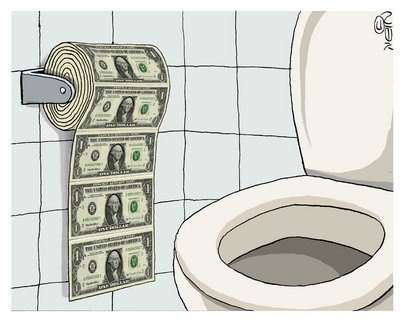 Social programs
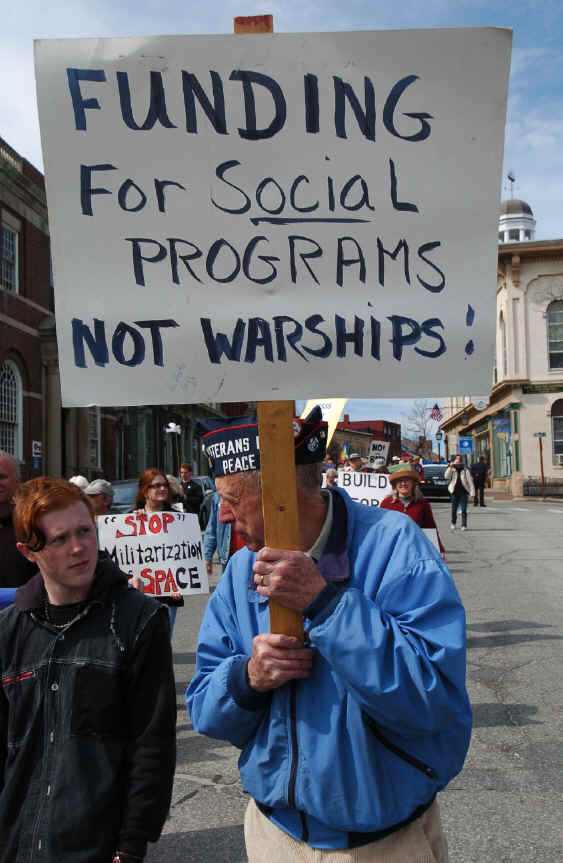 Programs that affect human welfare in a society.  Social programs are intended to benefit citizens in areas such as education, health and income support.  Supporters' base their support both on humanitarian principles and economic principles.
Trickle-down economics
Government economic policies that include reduced income and business taxes, reduced regulation (controls on business), and increased government spending on the military, also known supply-side economics.  Generally these policies favour industry, assuming that if industry prospers then everyone will prosper as wealth “trickles down” to the ordinary workers and consumers.
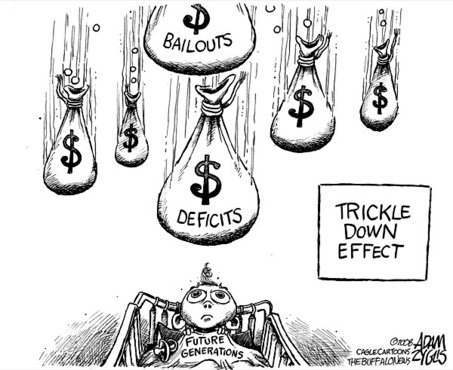 Welfare state
A state in which the economy is capitalist, but the government uses policy that directly or indirectly modify the market forces in order to ensure economic stability and a basic standard of living for its citizens, usually through social programs.
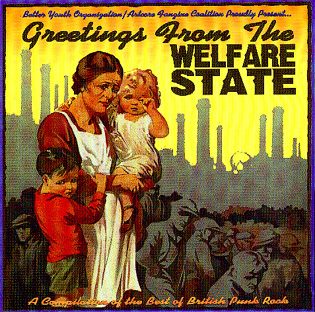 brinkmanship
International behavior or foreign policy that takes a country to the brink of war; pushing one’s demands to the point of threatening military action; usually refers to the showdown between the United States and the Soviet Union over Cuba in October 1962.
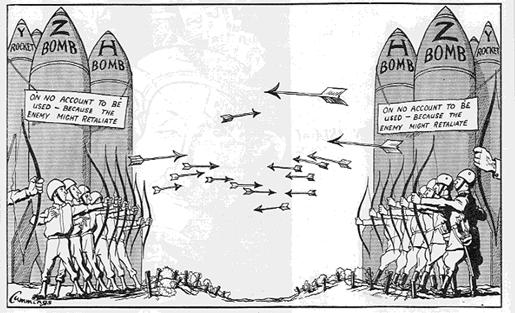 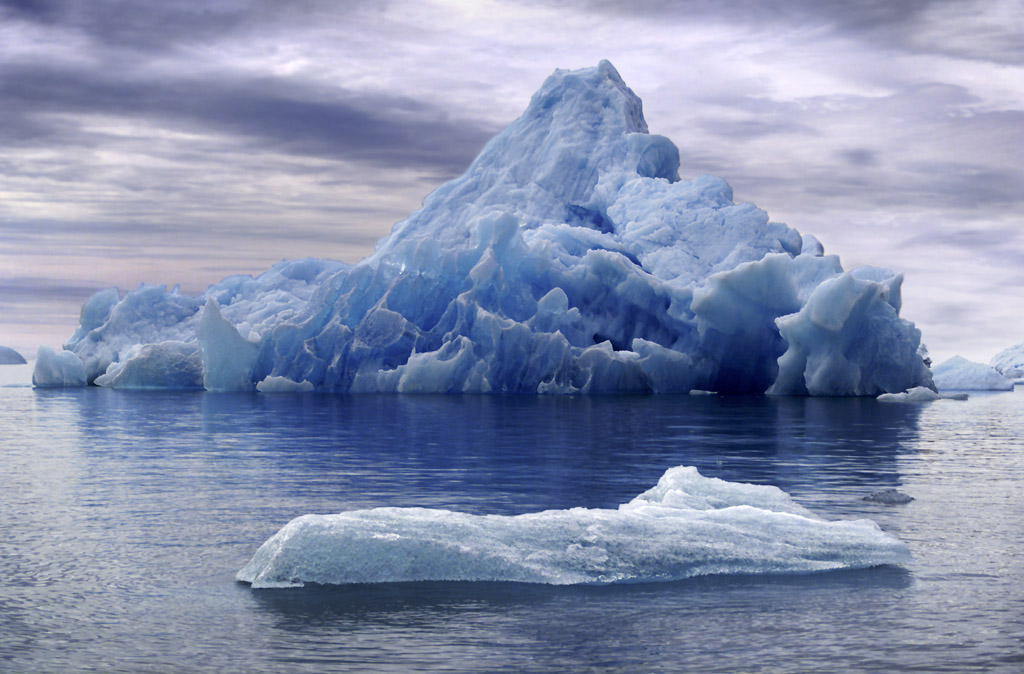 Cold war
The political, economic and social struggle between the Soviet Union and its allies, and the United States and its allies, conducted using propaganda, economic measures and espionage rather than military means.
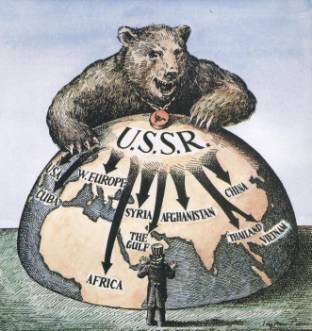 containment
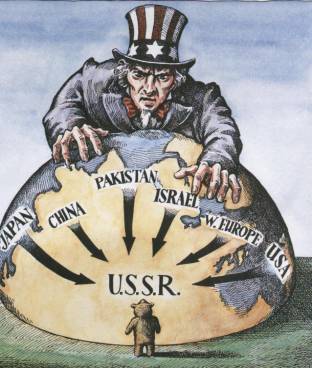 An American Cold War foreign policy of containing the spread of communism by establishing strategic allies around the world through trade and military alliances.
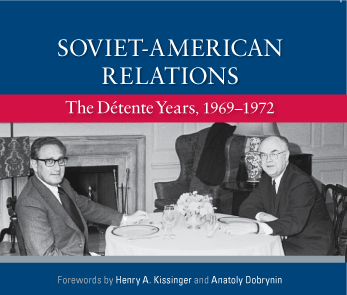 detente
A period of the Cold War during which the major powers tried to lessen the tensions between them through diplomacy, arms reductions and cultural exchanges.
deterrence
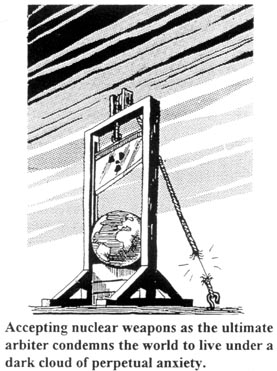 The Cold War foreign policy of both major powers aiming to deter the strategic advances of the other through arms development and arms build up.  Deterrence depends on each combatant creating the perception that each is willing to resort to military confrontation.
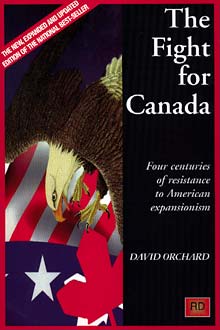 expansionism
A country’s foreign policy of acquiring additional territory through the violation of another country’s sovereignty for reasons of defense, resources, markets, national pride or perceived racial superiority.
Liberation movements
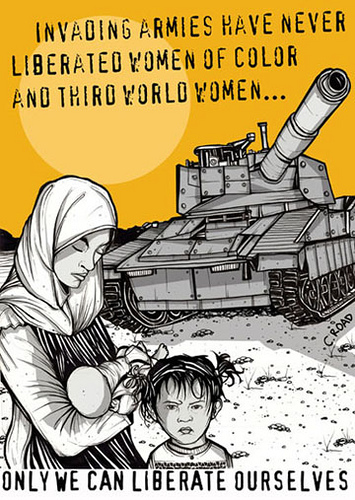 Military and political struggles of people for independence from countries that have colonized or otherwise oppressed them.
McCarthyism
An anti-communist movement in the United States during the 1950’s led by Republican senator Joseph McCarthy.  It was intended to uncover and persecute those with perceived ties to communism within the US government, universities and entertainment industries.
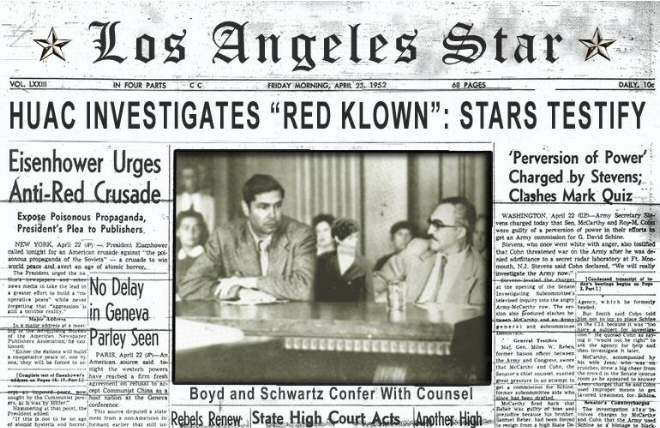 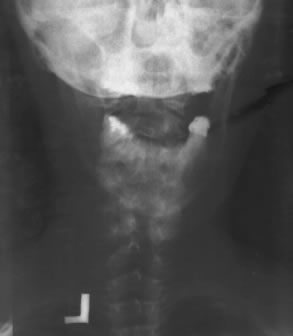 nonalignment
The position taken during the Cold War by those countries in the United Nations that did not form an alliance with either the United States or the Soviet Union.  This group of countries became a third voting bloc within the UN and pushed for more aid for the developing world.
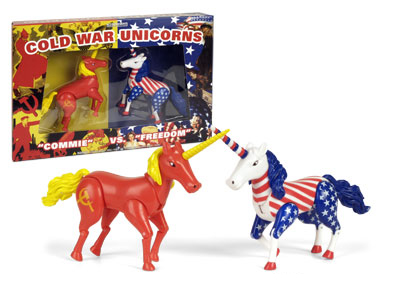 Conflicts in which one superpower provides support to a group or state that opposes the rival superpower.  The support may consist of money, arms and personnel.
Proxy wars
Civil rights movements
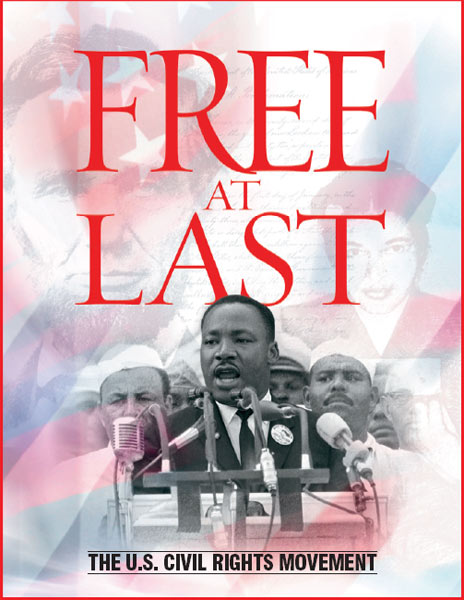 Popular movements, notably in the United States in the 1950s and 1960s that work to extend rights to marginalized members of society.  Often these struggles aim not only for legal and civic rights, but also for respect, dignity and economic and social equality for all.
environmentalism
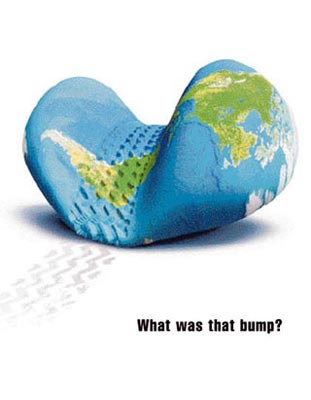 A political and ethical ideology that focuses on protecting the natural environment and lessening the harmful effects that human activities have on the ecosystem.
Neo-conservatism
An ideology that emerged in the United States during the 1950s and 1960s as a reaction against modern liberal principles.  Some aspects of neo-conservatism challenge modern liberal principles and favour a return to particular values of classical liberalism.  Other neo-conservative ideas challenge both classical and modern liberal principles and favour values identifies as “family values” and traditional values, often resting on a religious foundation.
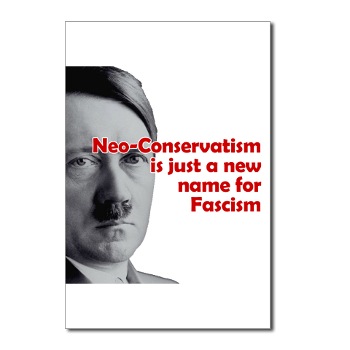